A Sense of Audience Scale
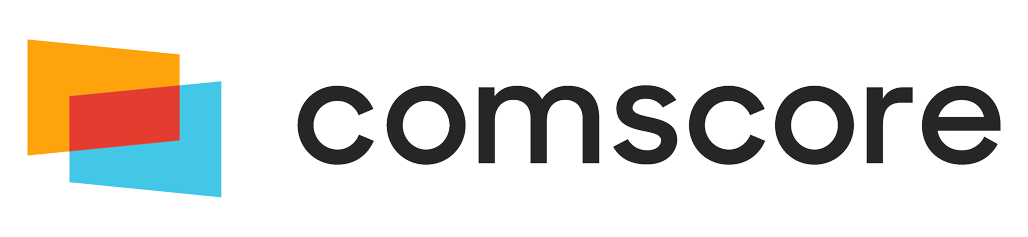 MassLive.com had more unique visitors in May than BostonGlobe.com. 

MassLive.com had more unique visitors in May than Boston.com. 

MassLive.com had six times more unique visitors in May than the Hartford Courant.

MassLive.com had thirteen times more unique visitors in May than the Worcester Telegram.
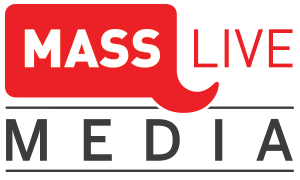 Unique Visitors in Millions
ComScore Media Trend, Multi Platform 13+, Dec. 2022 – May 2023